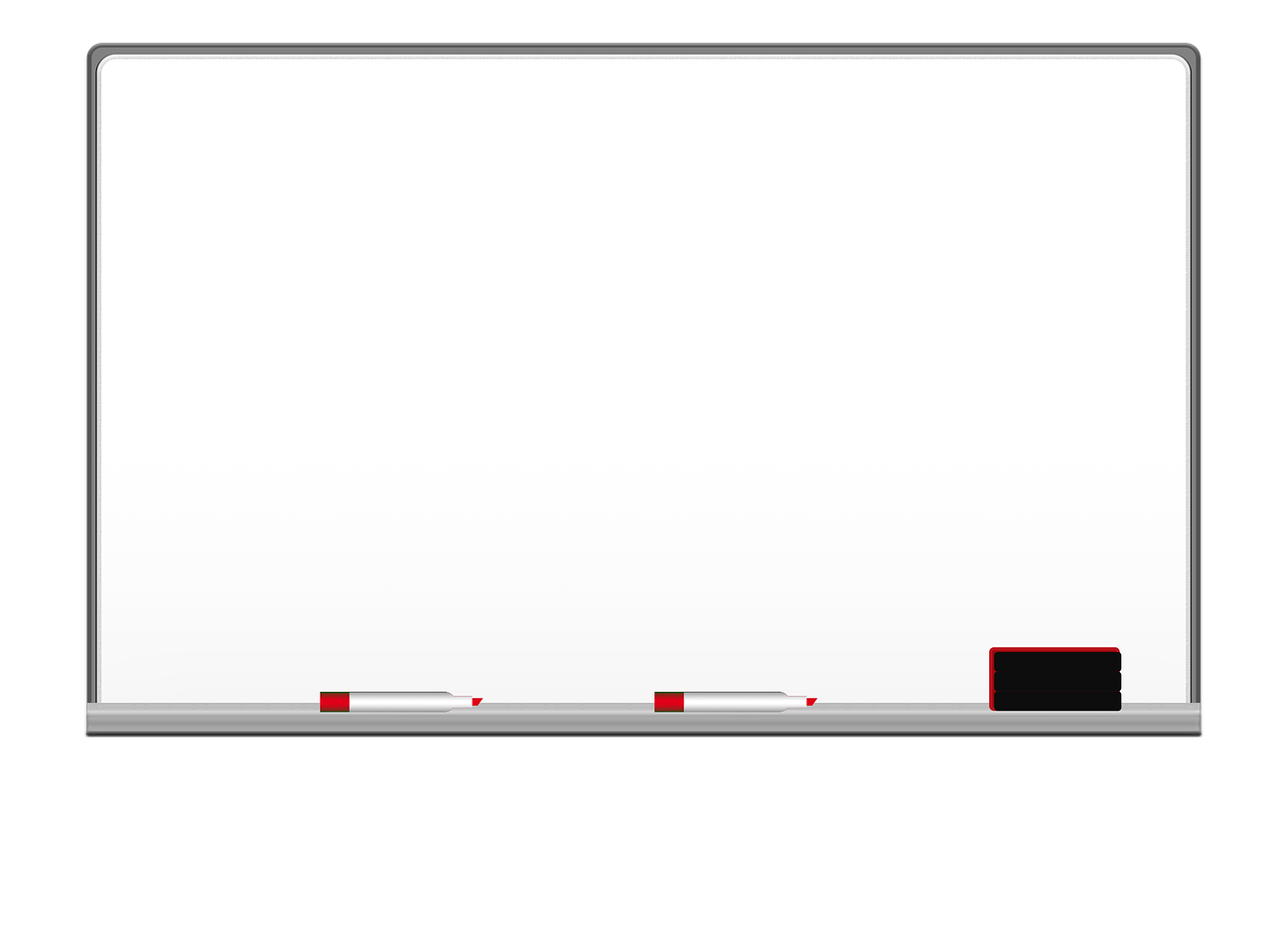 باسم الله الرحمن الرحيم
التاريخ : 13 /  2/ 1443 هـ
الحصة : الثالث
المادة : علوم
عنوان الدرس : الحركة
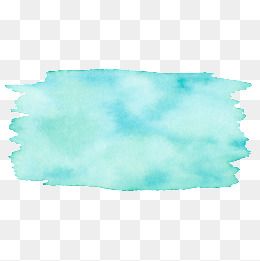 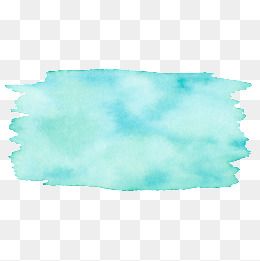 تغذية راجعة
استراتيجية شريط الذكريات
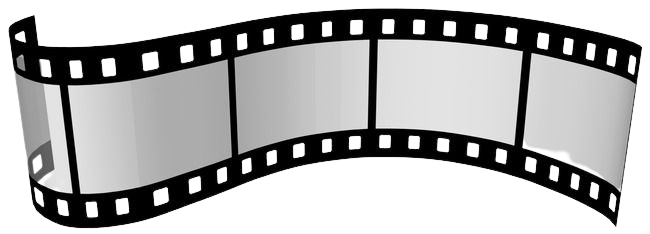 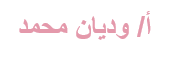 الأهداف
تعرف السرعة والتسارع
تحسب التسارع
تربط التسارع بالتغير في السرعة
السرعة المتجهة – التسارع
الاهمية
يمكن وصف الحركة بدلالة السرعة والمسافة والزمن والتسارع
المتر وحدة قياس المسافة في النظام الدولي ويرمز له ب( م)
المفردات الجديدة
مراجعة المفردات
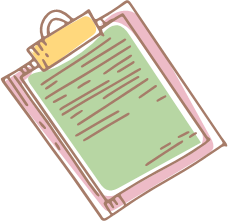 اذا أخبرتك ان سيلرة تحركت بسرعة 100 كم/س باتجاه الشمال 
المعلومات التي عرفتها عن حركة السيارة
سرعة السيارة 100 كم /س
واتجاه السيارة شمالا
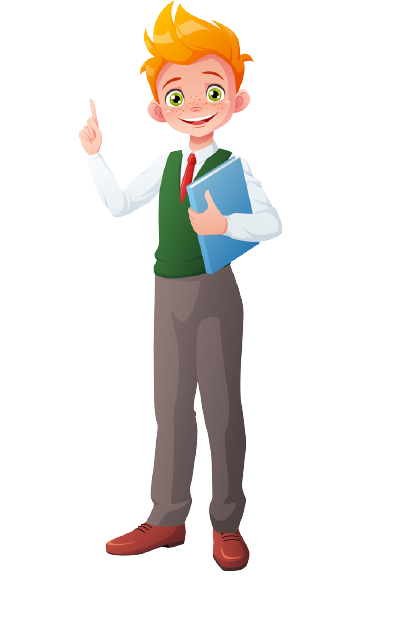 عناصر السرعة المتجهة
السرعة
الاتجاه
عندما نحدد السرعة والاتجاه فاننا نذكر السرعة المتجهة
السرعة المتجهة 
مقدار سرعة الجسم واتجاه حركته
تتغير السرعة المتجهة اذا تغيرت
السرعة والاتجاه معا
الاتجاه فقط
سرعته فقط
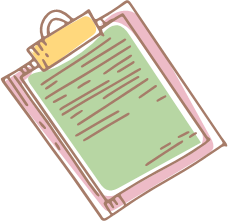 مستعينة بكتابك صفجة 46 هل يمكنك تعريف التسارع
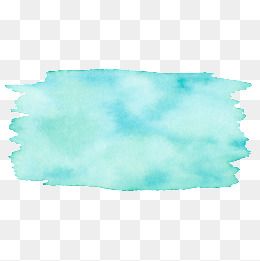 الكتاب صفحة 46
التسارع 
التغير في السرعة المتجهة مقسوما على الزمن
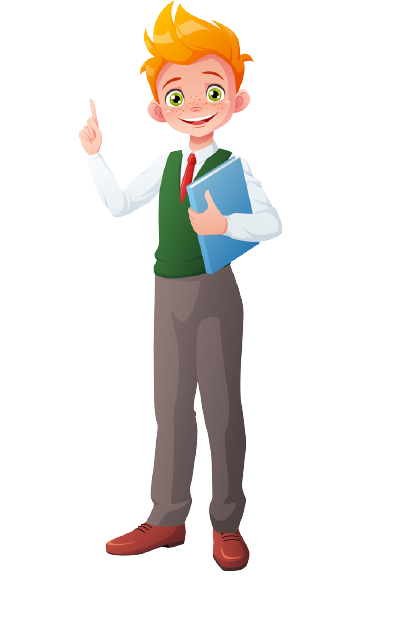 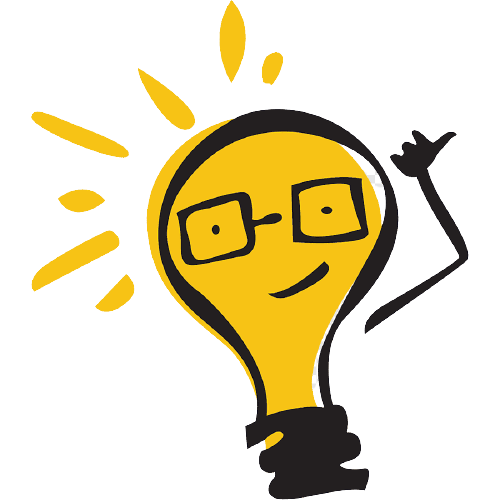 هل يمكنك من التعريف استنتاج متى يتسارع الجسم ؟
يتغير التسارع اذا تغيرت السرعة المتجهة 
اذا يتغير بنغير 
1-السرعة
2- الاتجاه 
3- السرعة والاتجاه معا
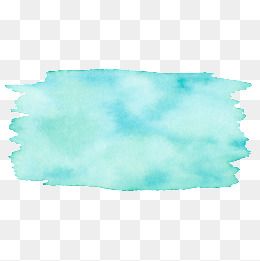 الكتاب صفحة 46
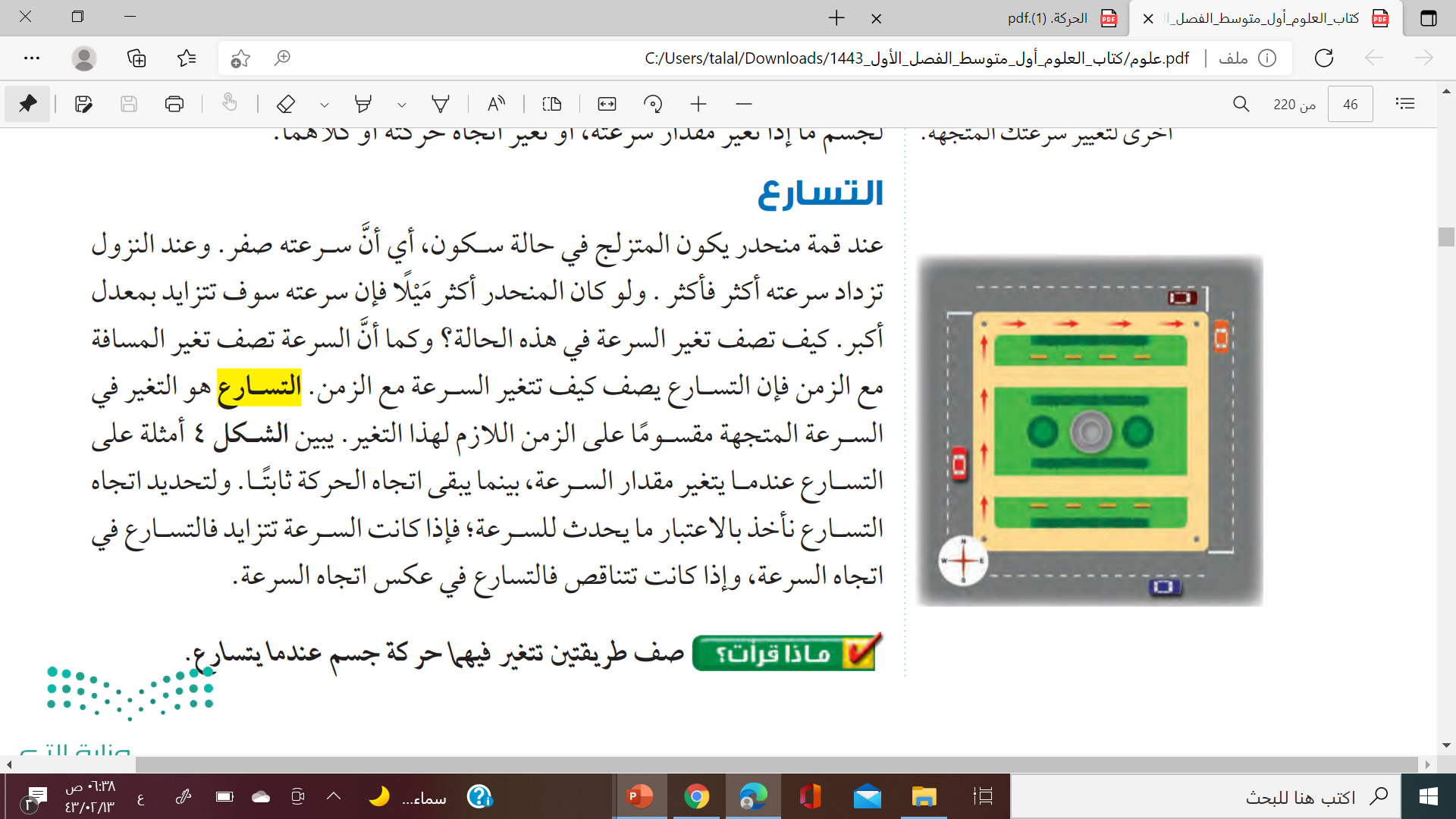 تغيير في مقدار السرعة او تغيير في مقدار الاتجاه .
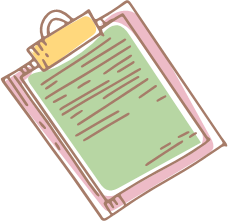 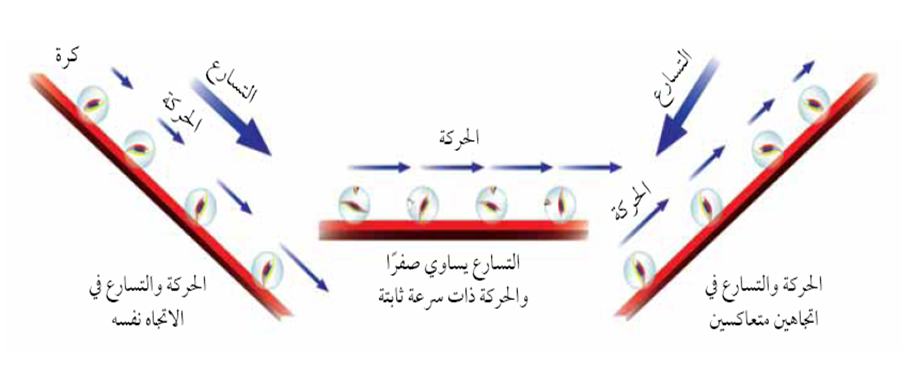 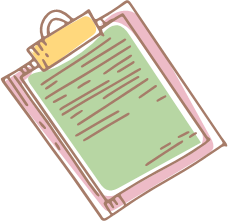 قانون التسارع
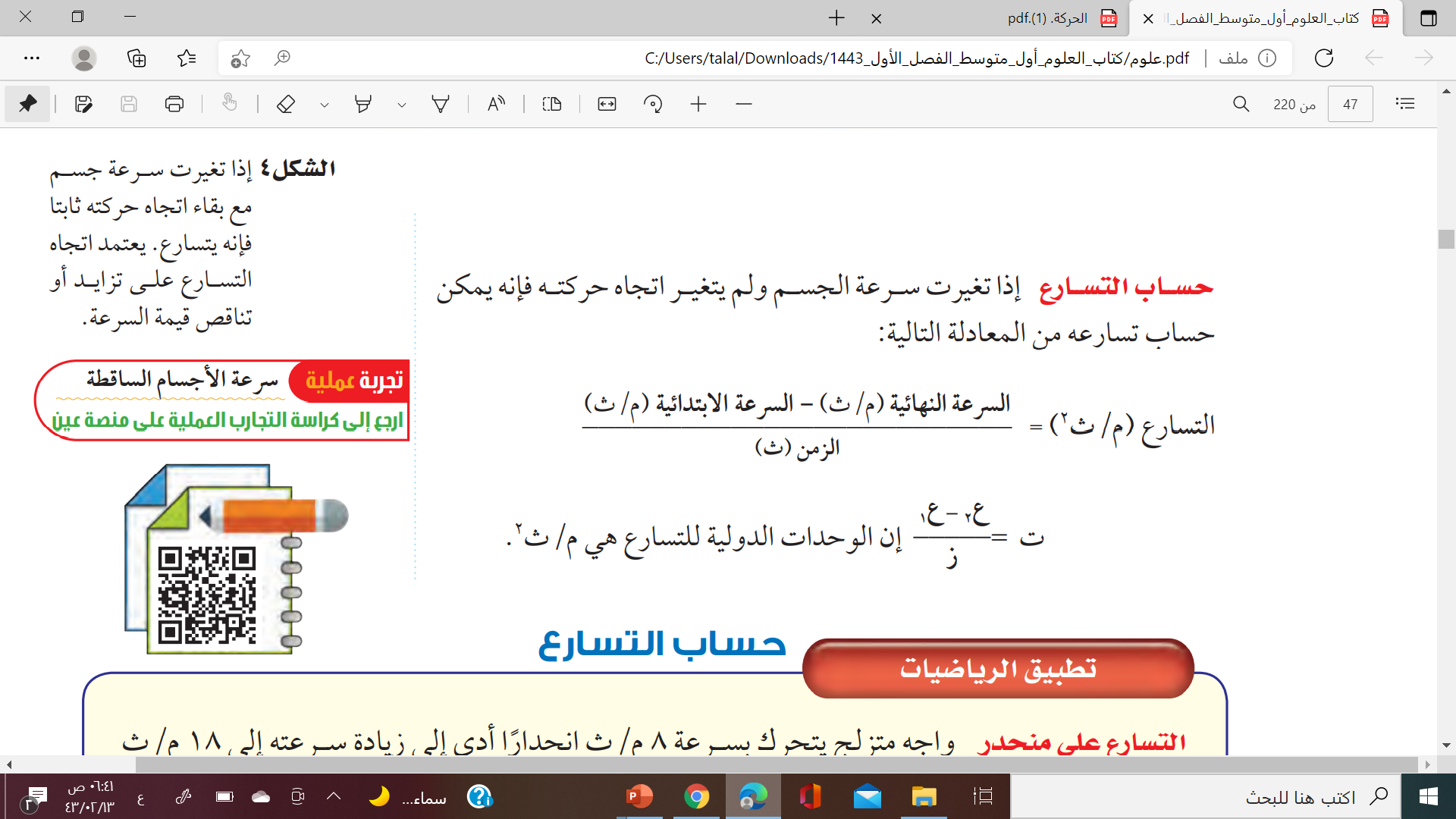 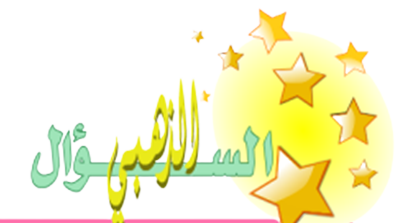 جسم يسير بسرعة ثابتة في مسار دائري هل يتسارع الجسم ؟
نعم لان اتجاهه متغير
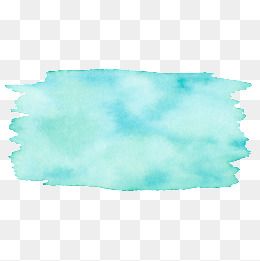 استراتيجية حل المسائل
يتحرك متزلج في سباق بسرعة 5م/ث وانحدر مما زاد سرعته إلى  35م/ث خلال زمن مقداره 15 ثانية احسبي تسارع المتزلج.
ع1
ع1
الزمن
ع2
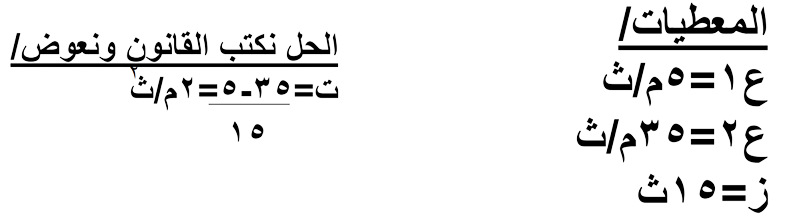 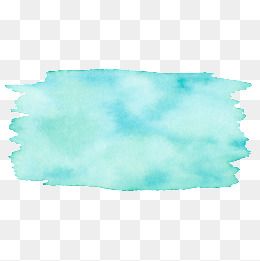 استراتيجية حل المسائل
في مدينة الألعاب تسير عربة بسرعة 10م/ث وبعد5 ثوان انحدرت وأصبحت سرعتها 25م/ث أحسبي التسارع
الزمن
ع1
ع2
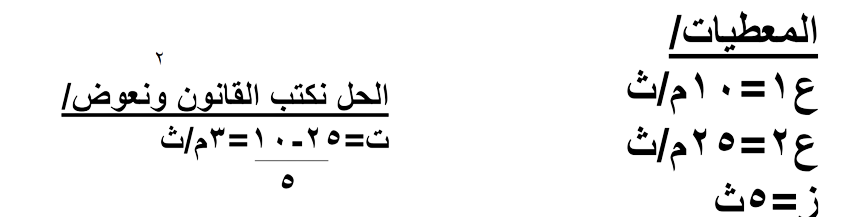 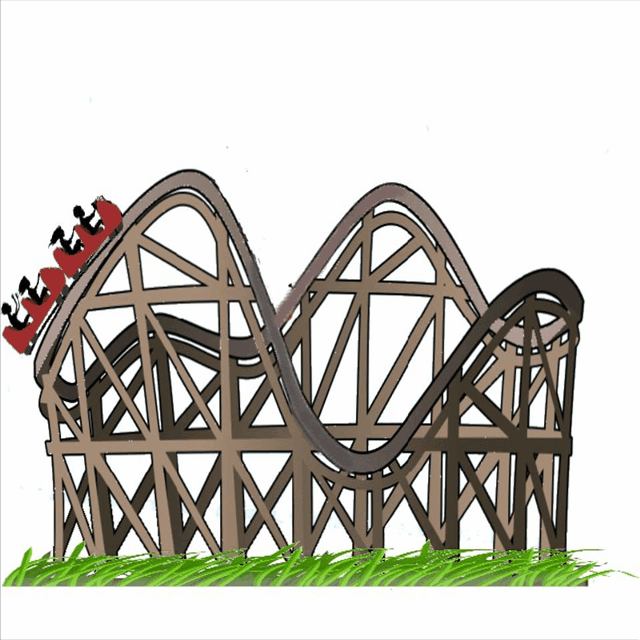 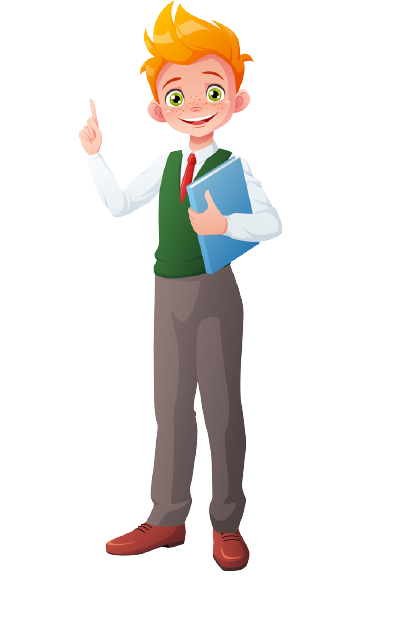 تخيلي نفسك في هذه الافعوانية التي تسلك مسارا ملتويا ما بين هبوط وصعود لذلك ان اردت تمثيل سرعتك بيانيا فكيف سيبدو المنحنى ؟
الرسم البياني للتسارع
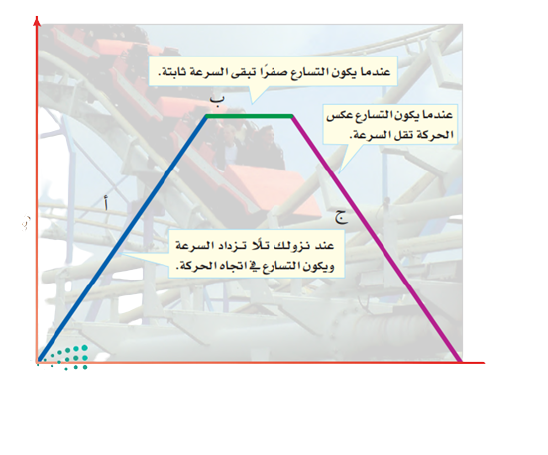 السرعة
الزمن
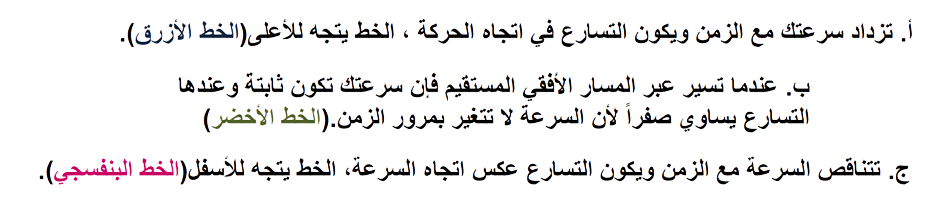 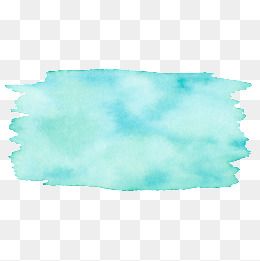 والان لنتحقق من فهمك بالاجابة على الأسئلة التالية
التقويم الختامي
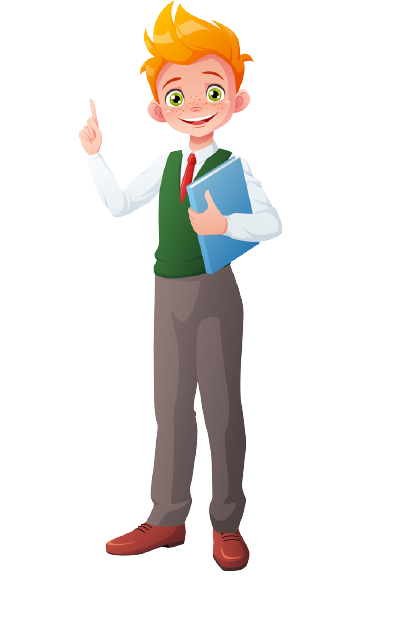 جسم يسير بسرعة 30م/ث 
ما نوع هذه السرعة
كيف تتغير السرعة المتجهة لجسم ما
سارت سيارة بسرعة 40 كم/ س ثم زادت سرعتها الى 70كم/س خلال ساعتين
3
2
1
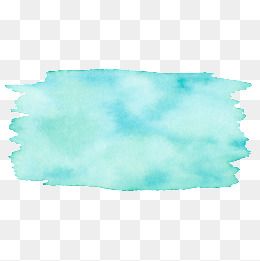 الخلاصة
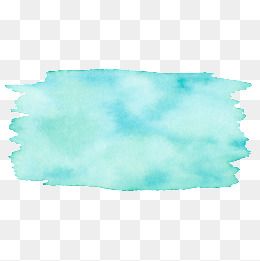 الواجب
السرعة المتجهة 
مقدار سرعة الجسم واتجاه حركته
التسارع 
التغير في السرعة المتجهة مقسوما على الزمن
تلميذتي المجتهدة أتمنى منك حل الواجب الموجود في منصة مدرستي
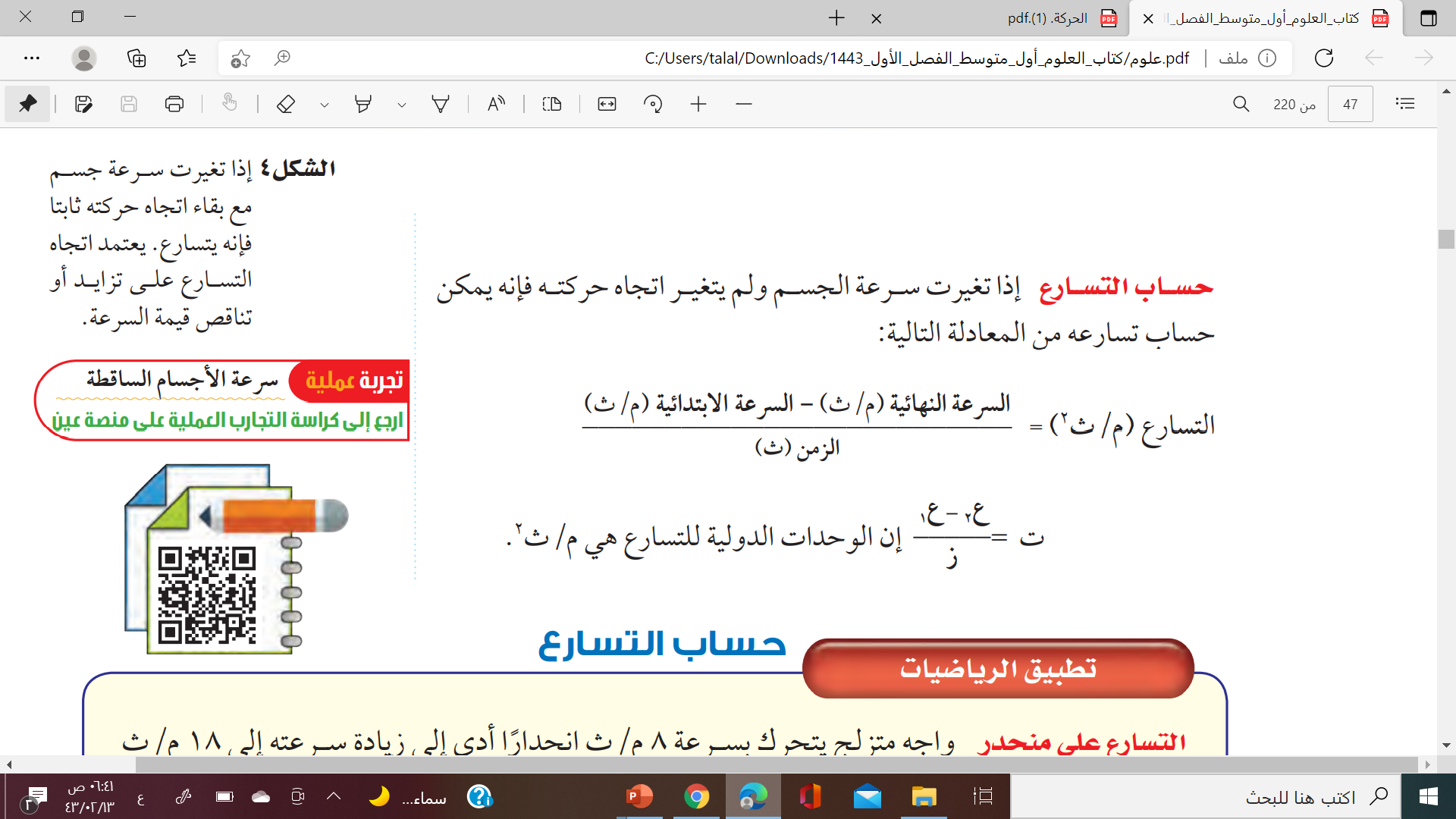 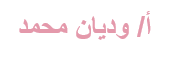 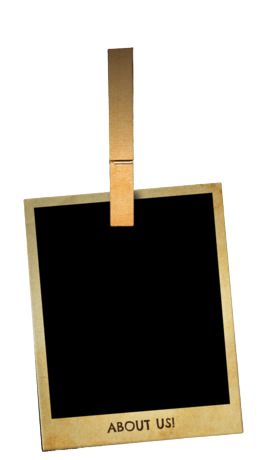 عرفي السرعة
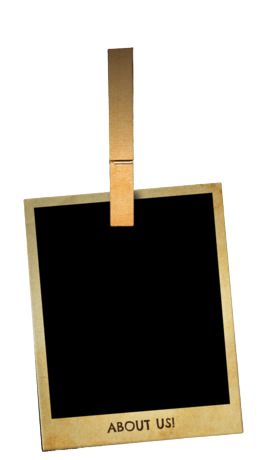 احسبي سرعة سيارة تقطع مسافة 400م خلا 4 ساعات ؟
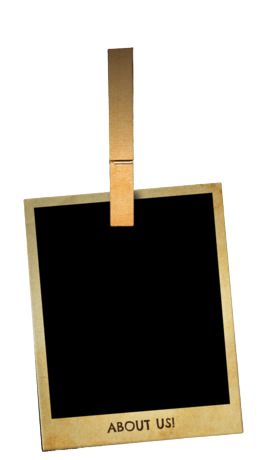 اذا سار راكب دراجة بسرعة 20 م/ث كم يقطع خلال 30 ث
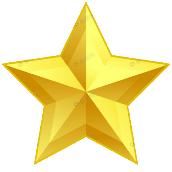 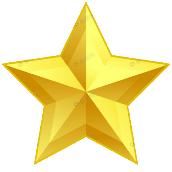 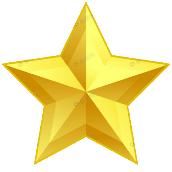 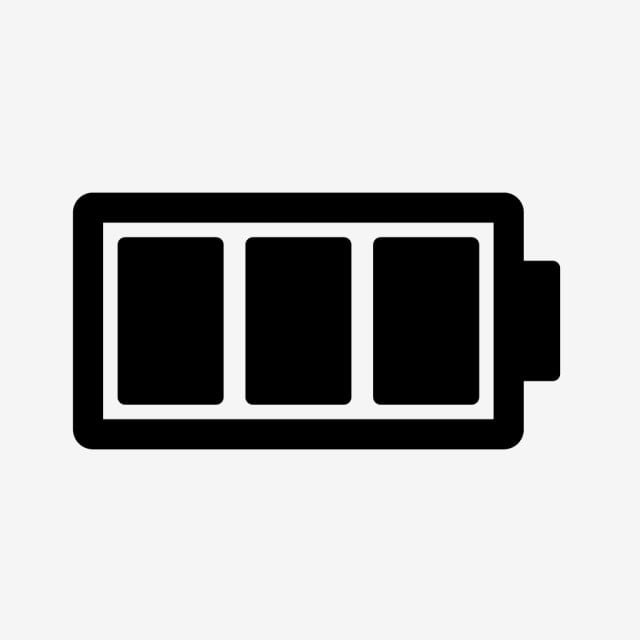 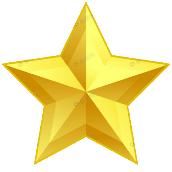 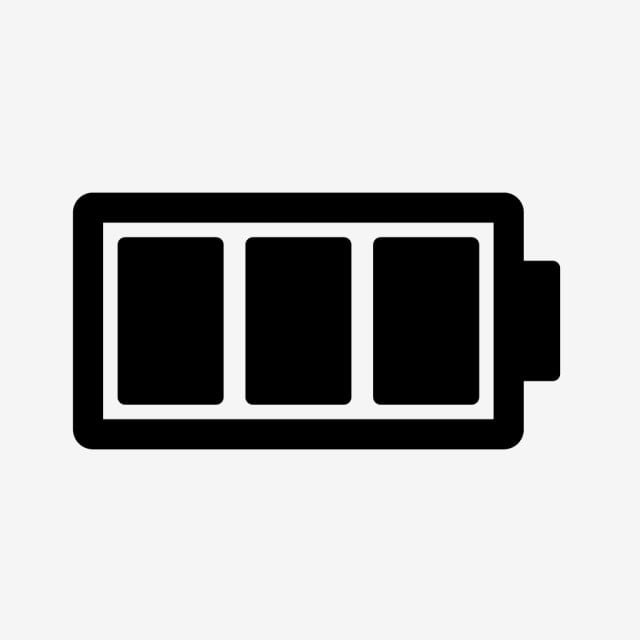 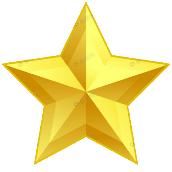 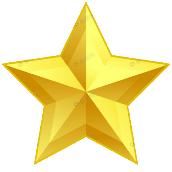 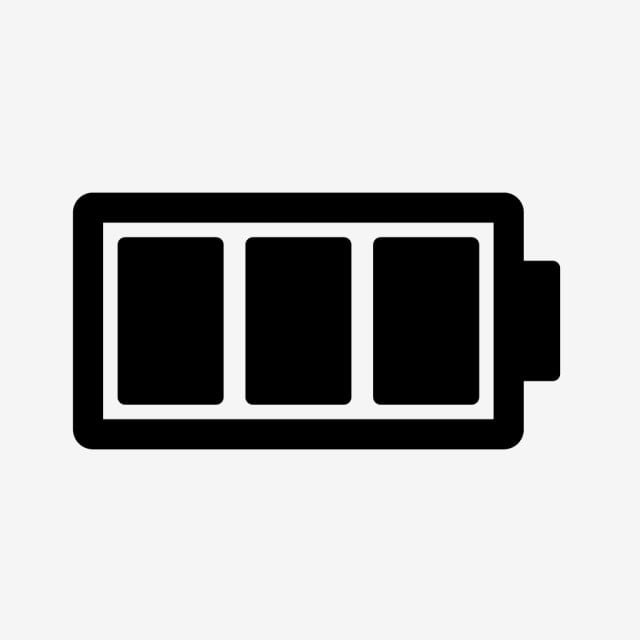 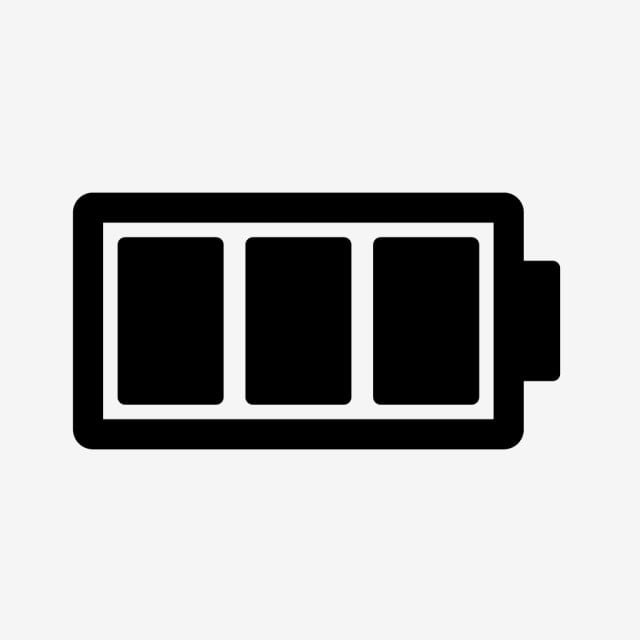 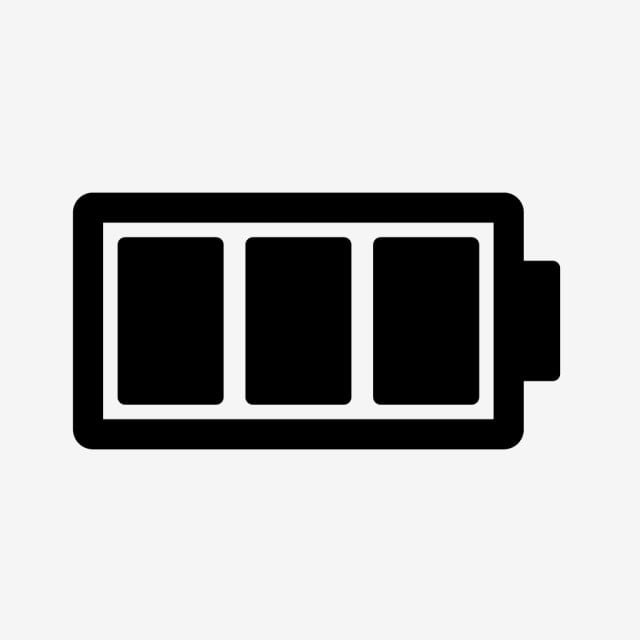 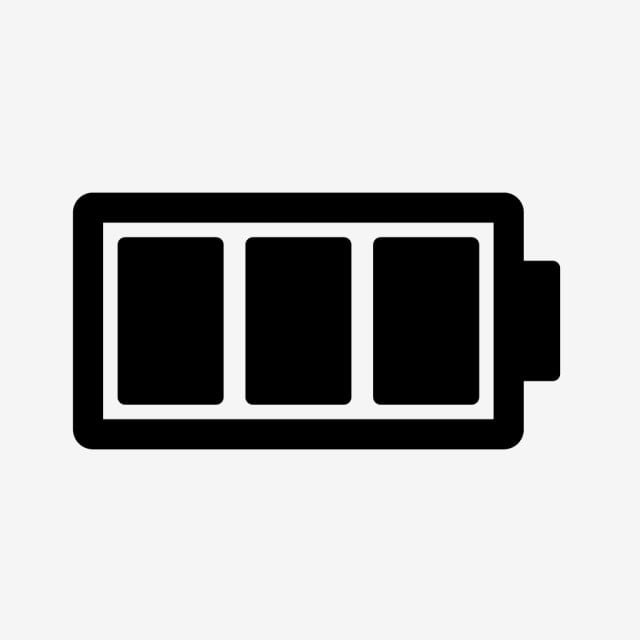 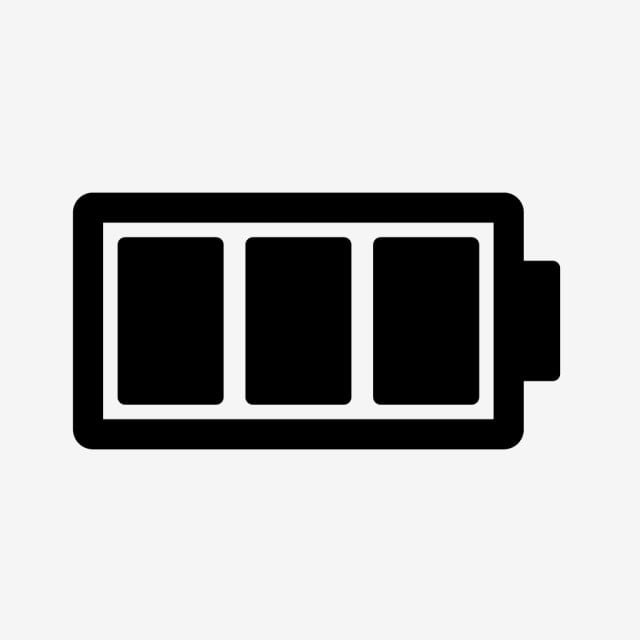 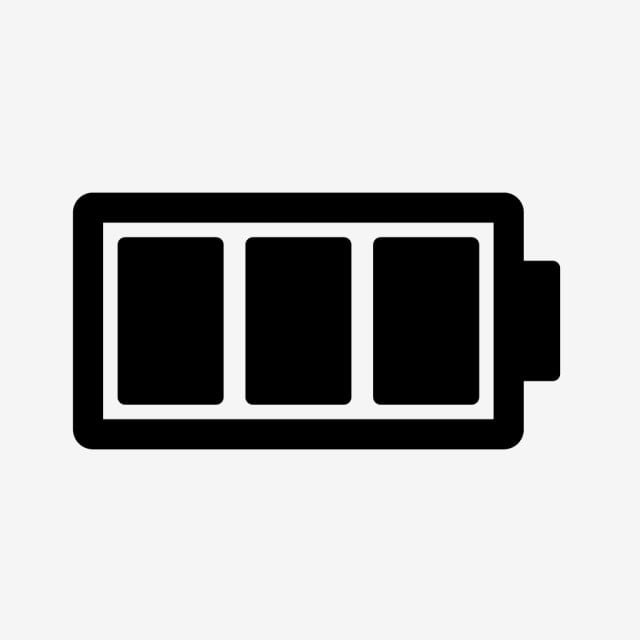 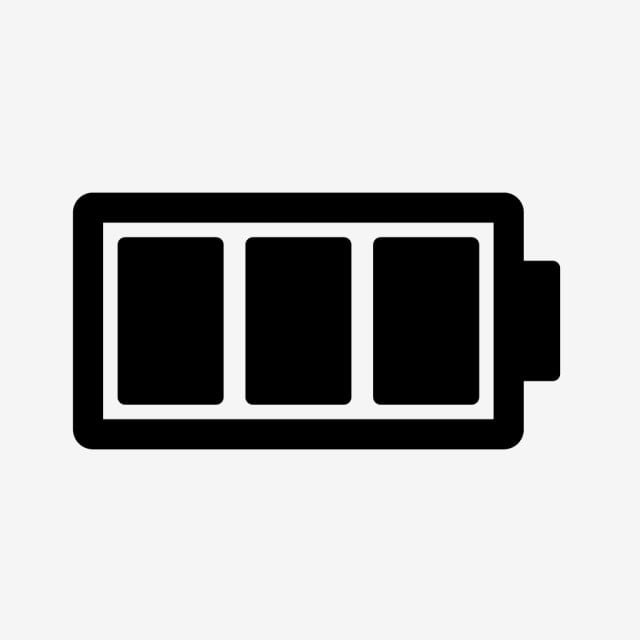 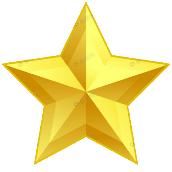 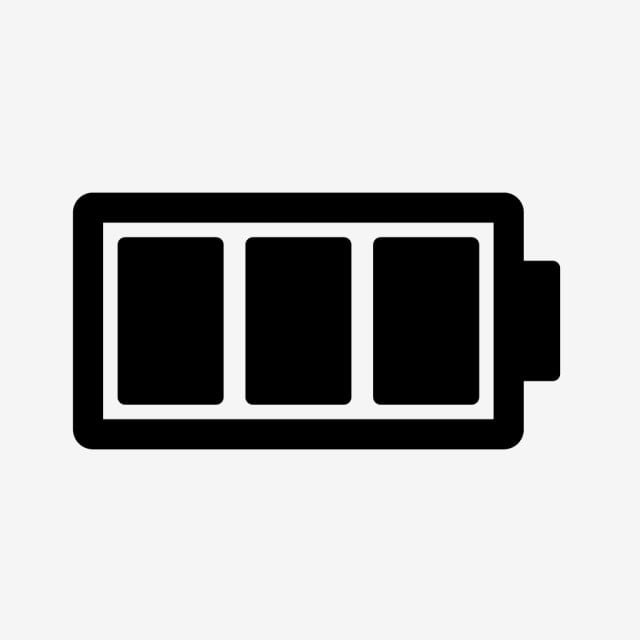 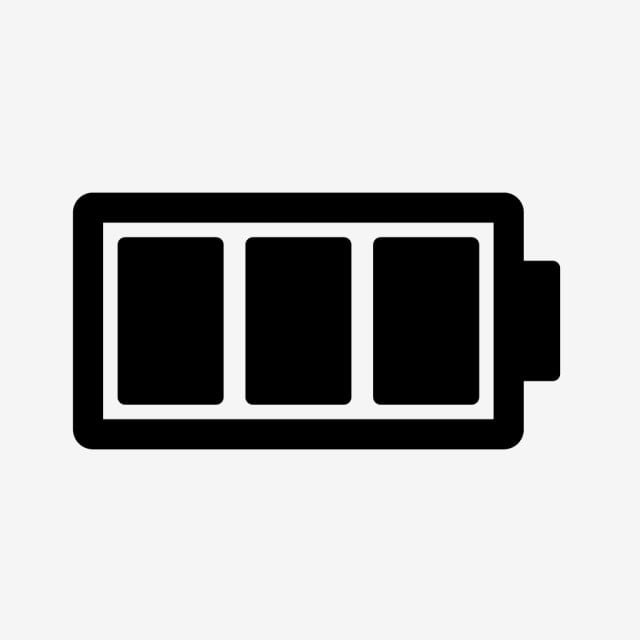 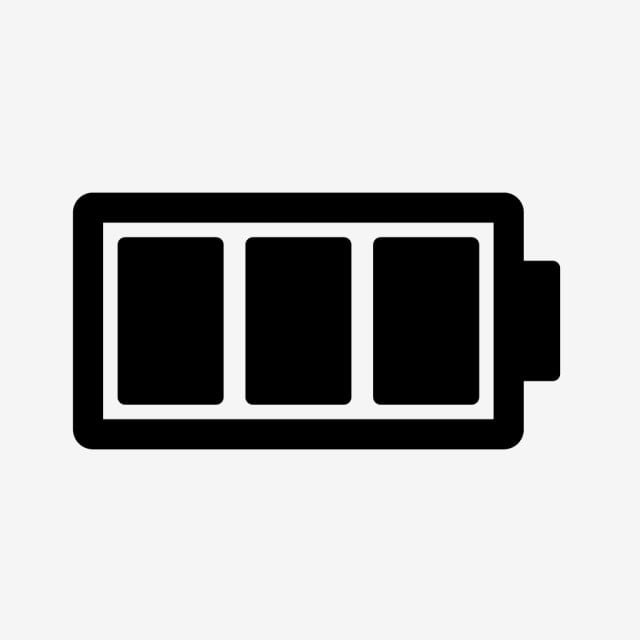 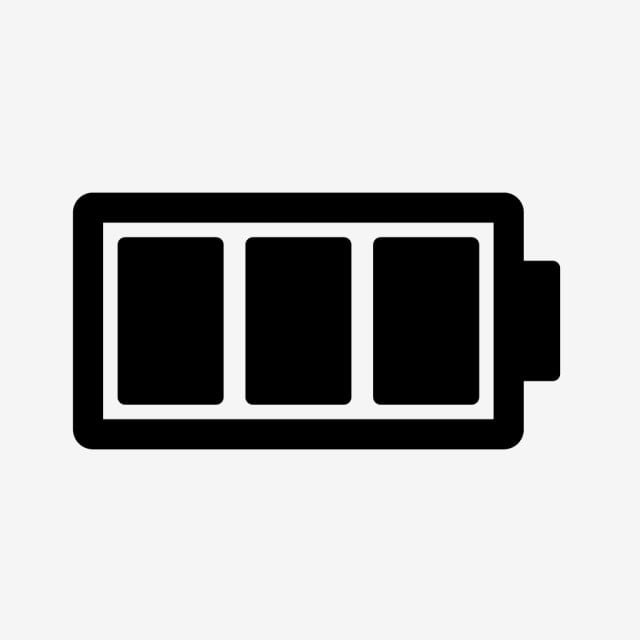 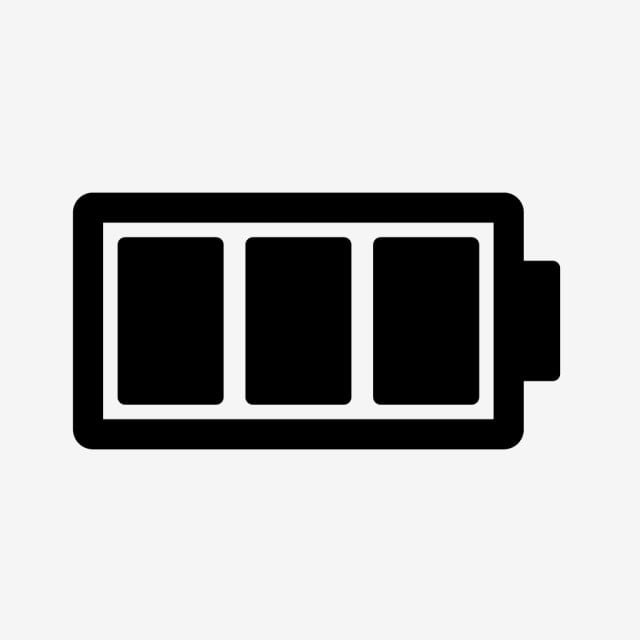 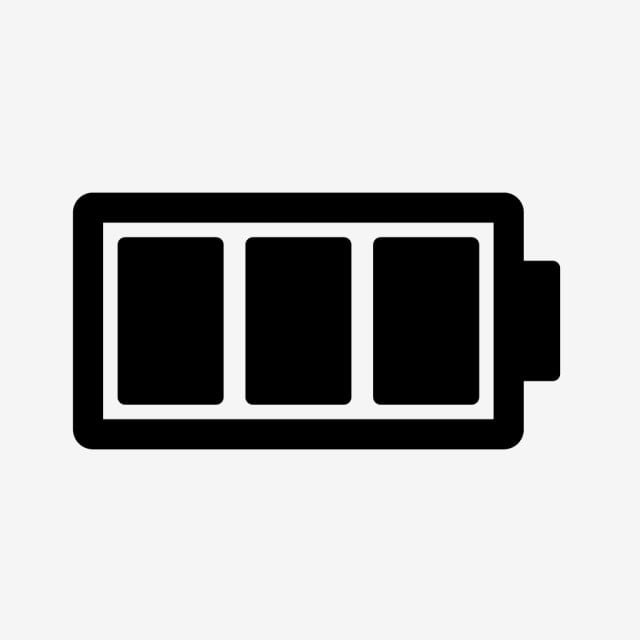 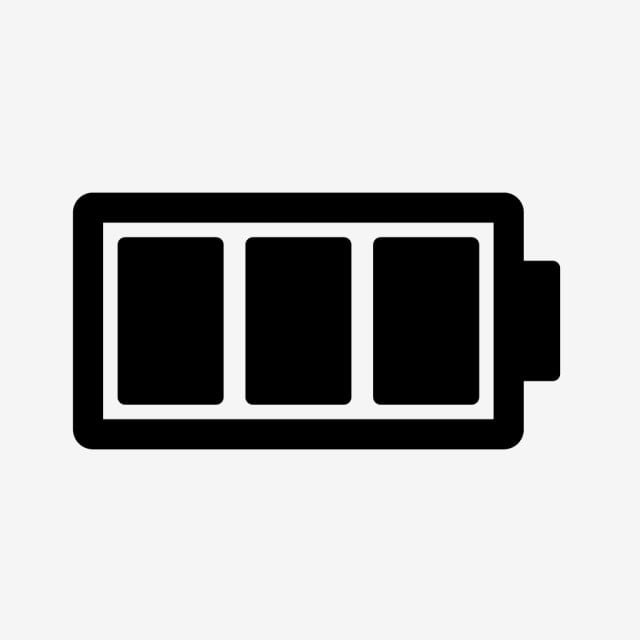 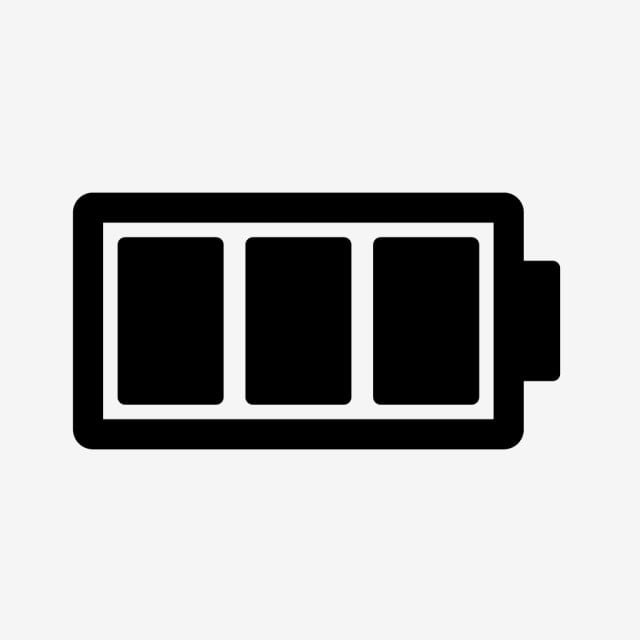 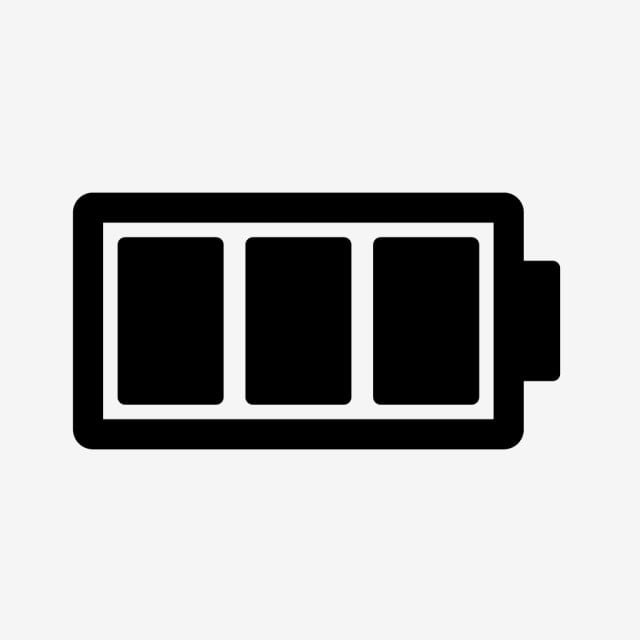 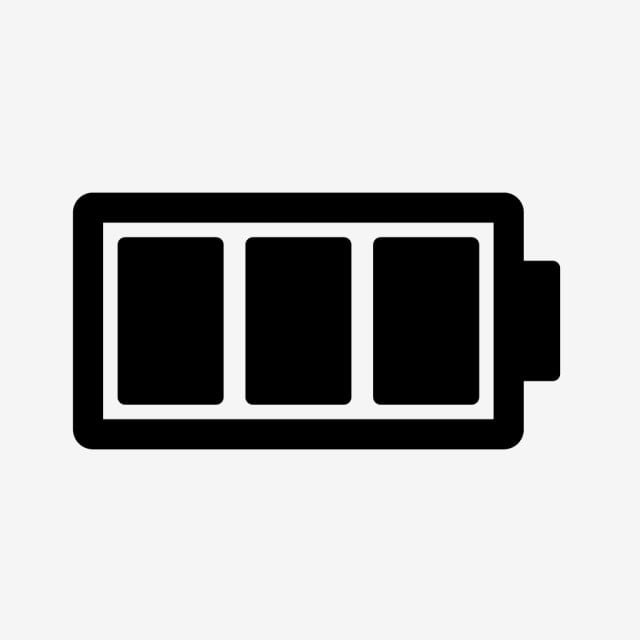 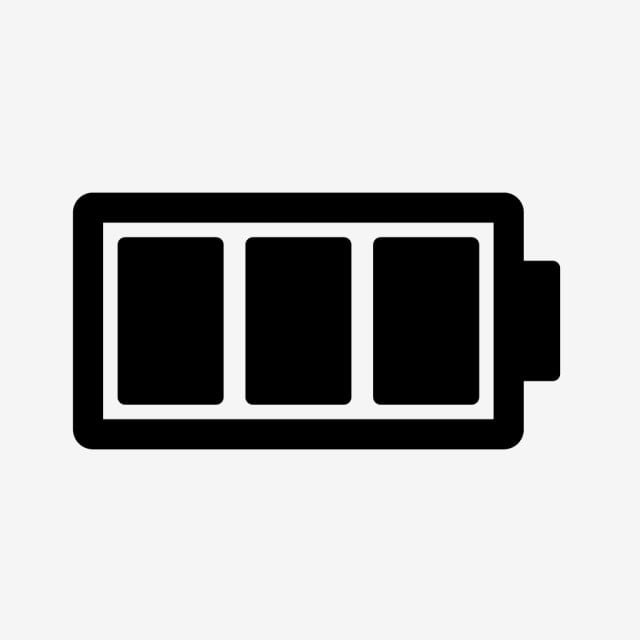 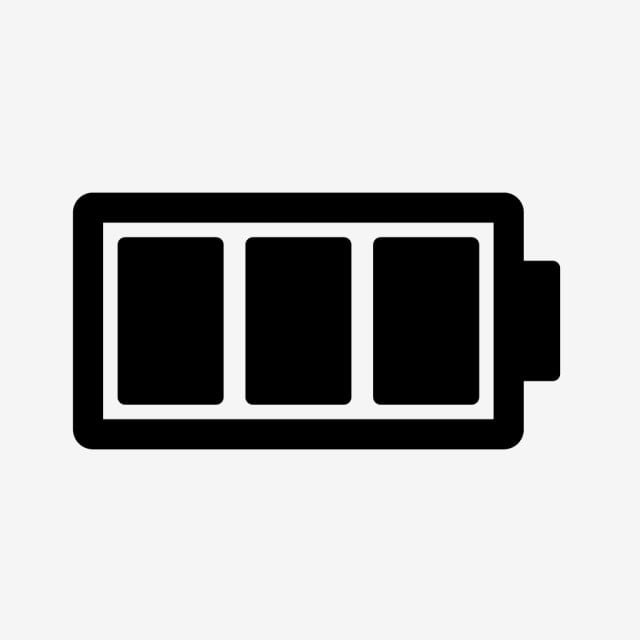 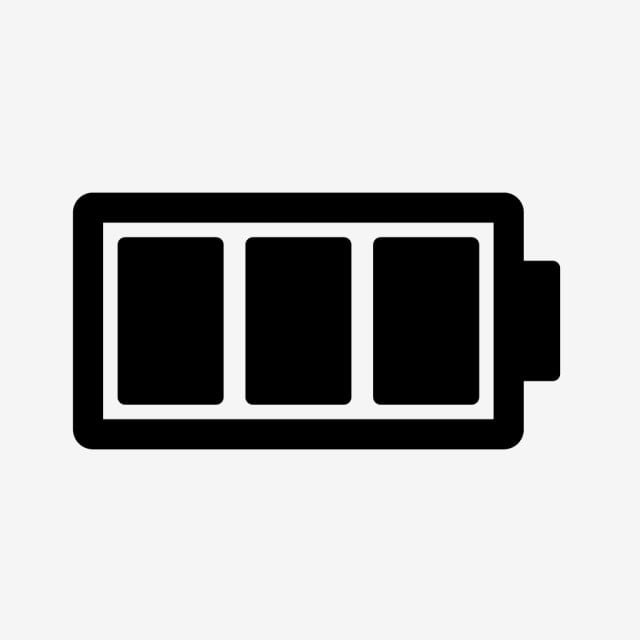 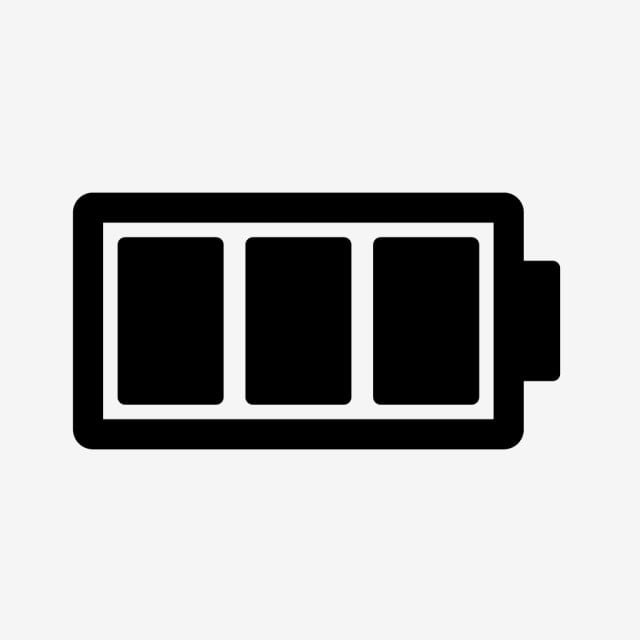 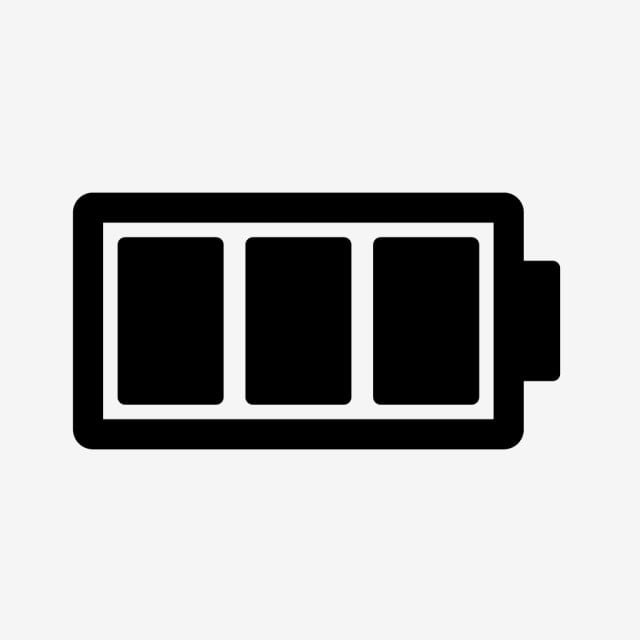 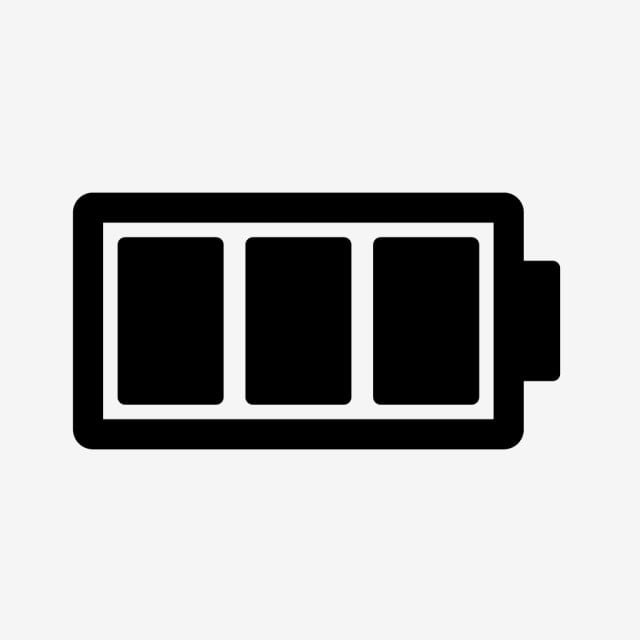 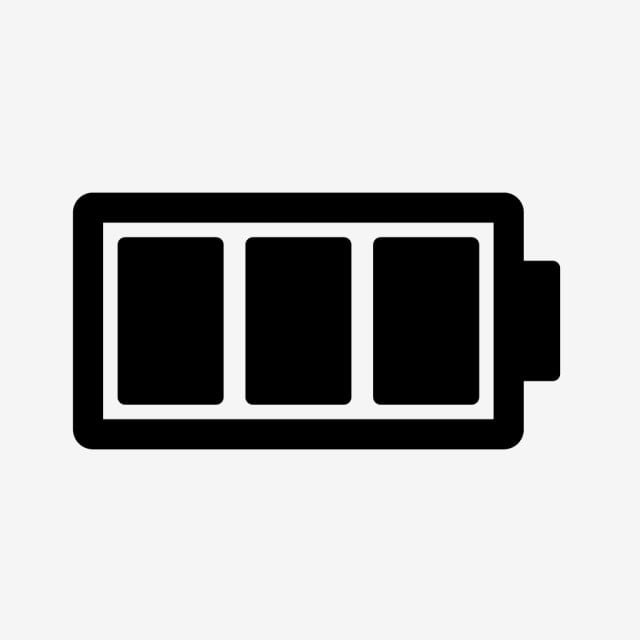 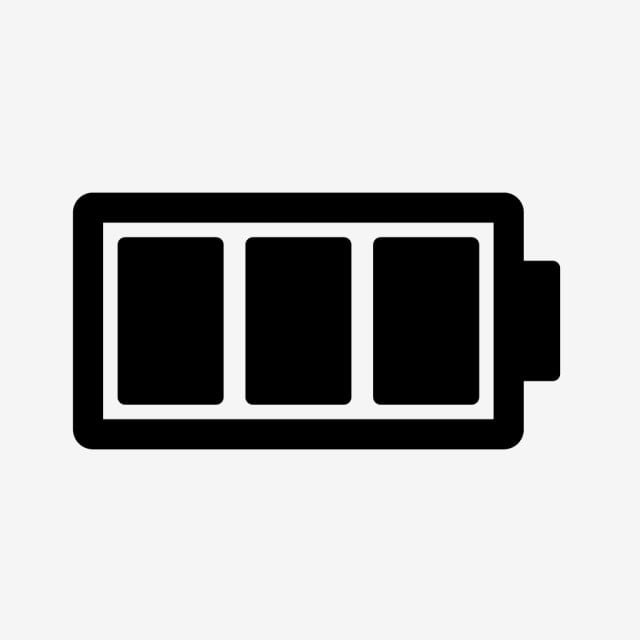 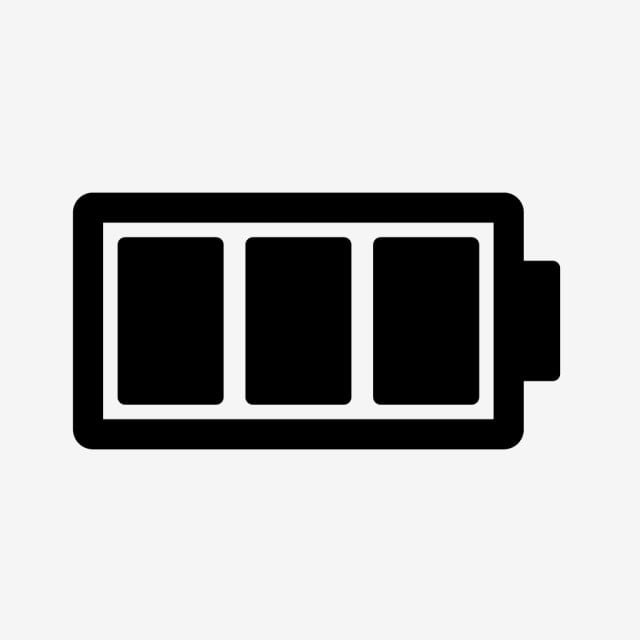 اثير
اسيل
جواهر
رفيف
العنود
ريتاج
ريناد
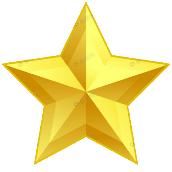 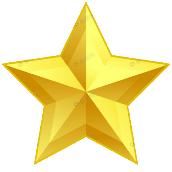 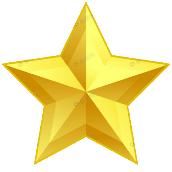 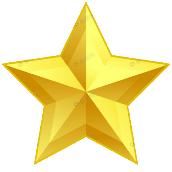 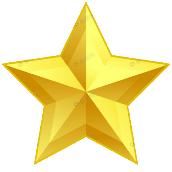 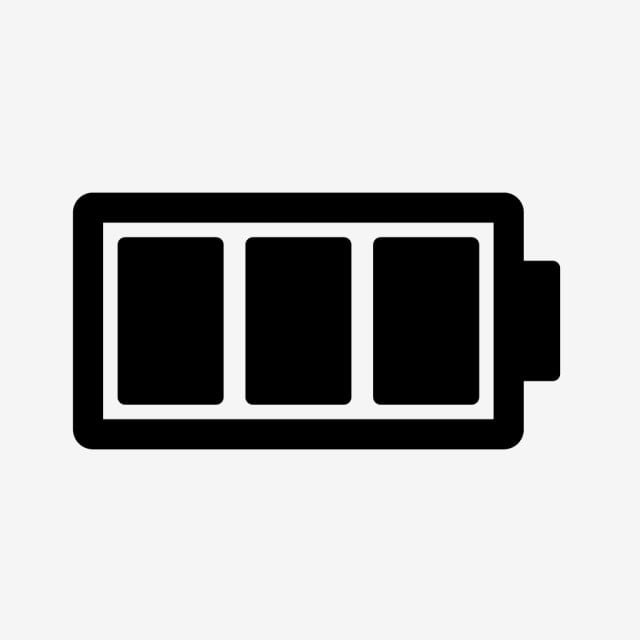 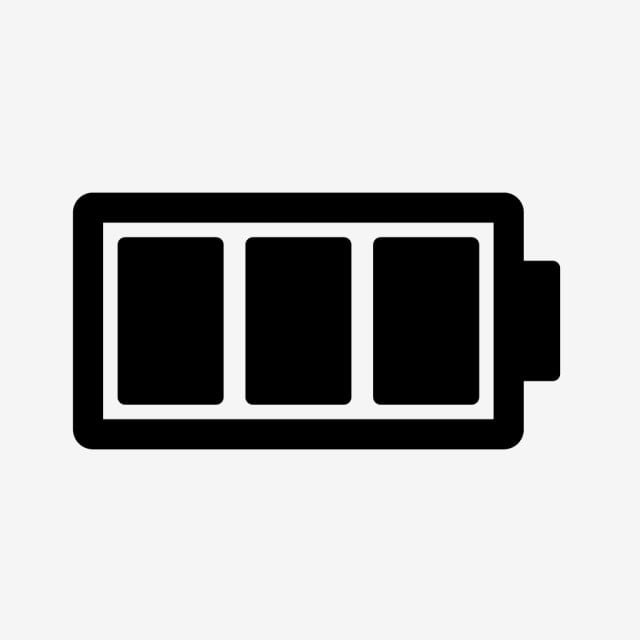 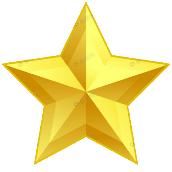 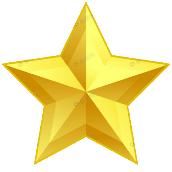 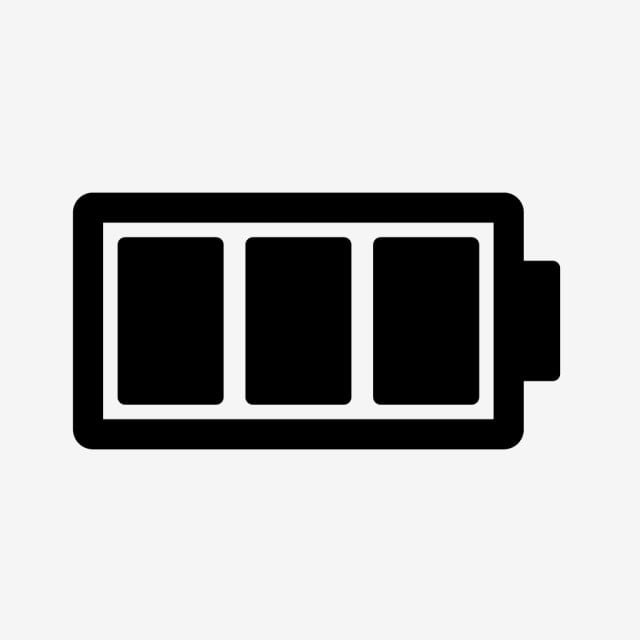 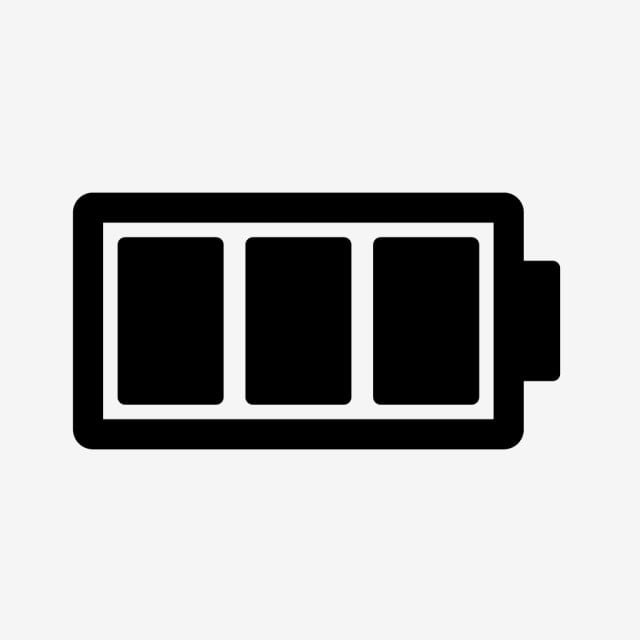 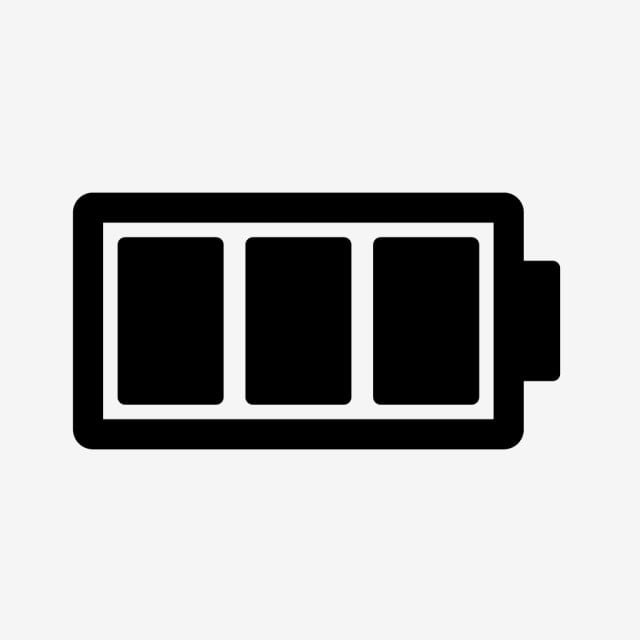 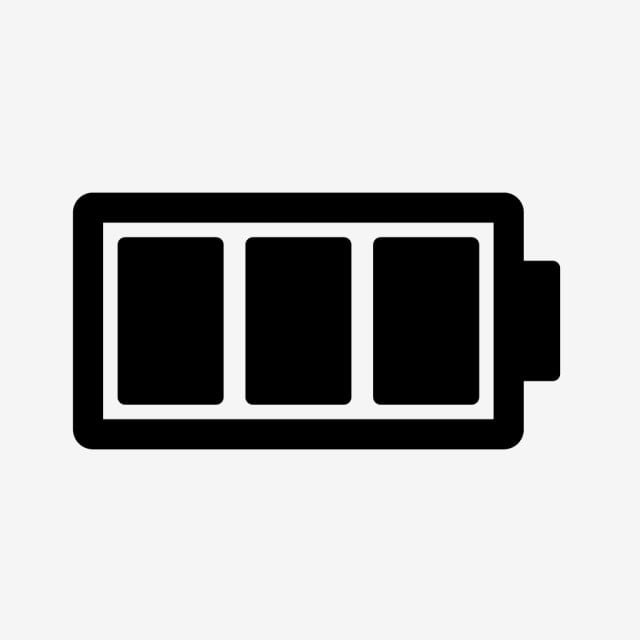 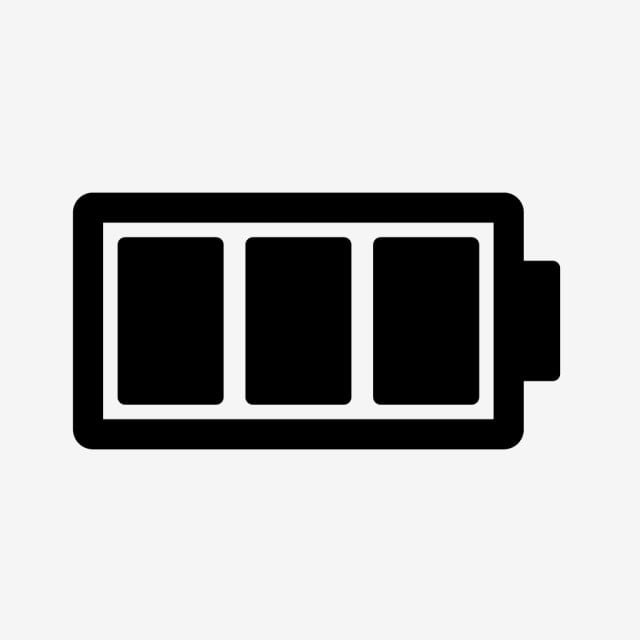 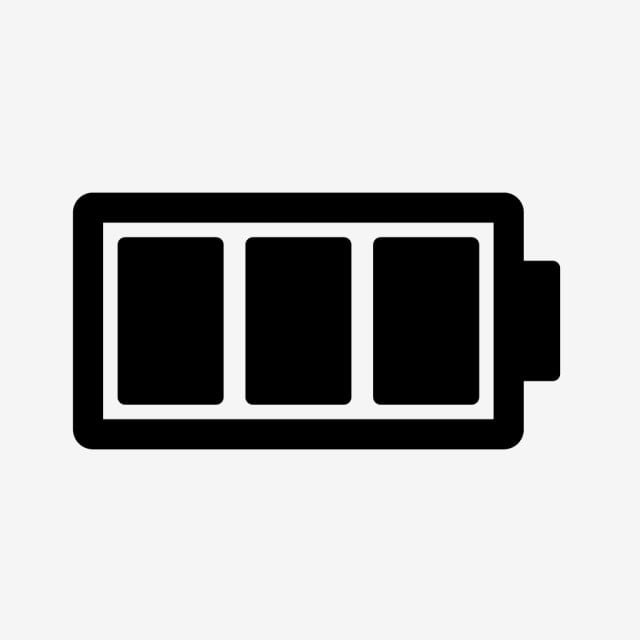 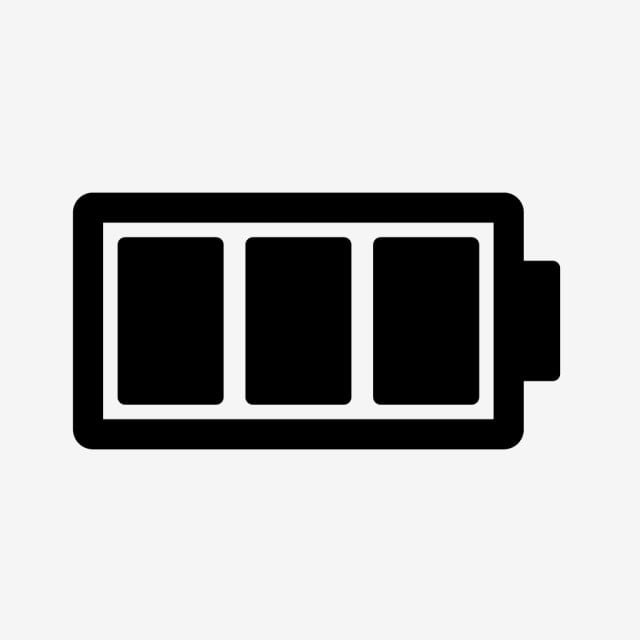 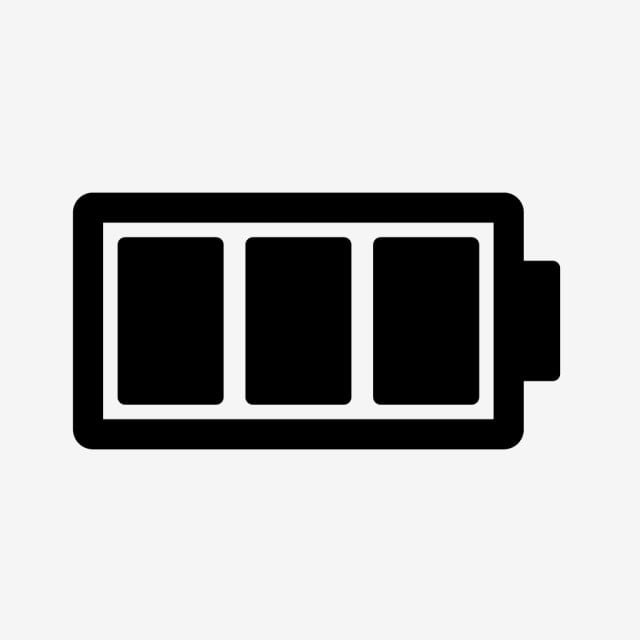 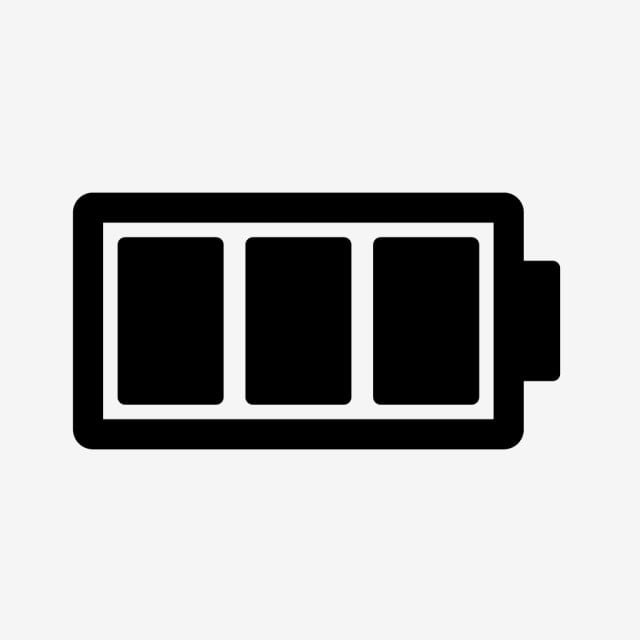 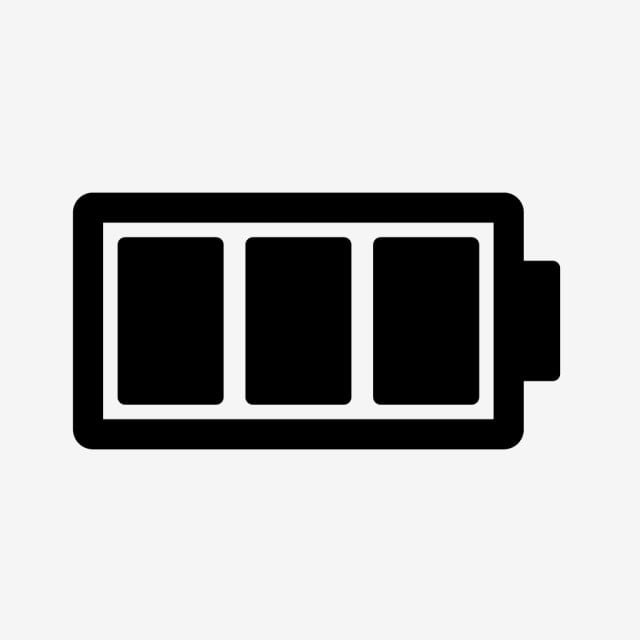 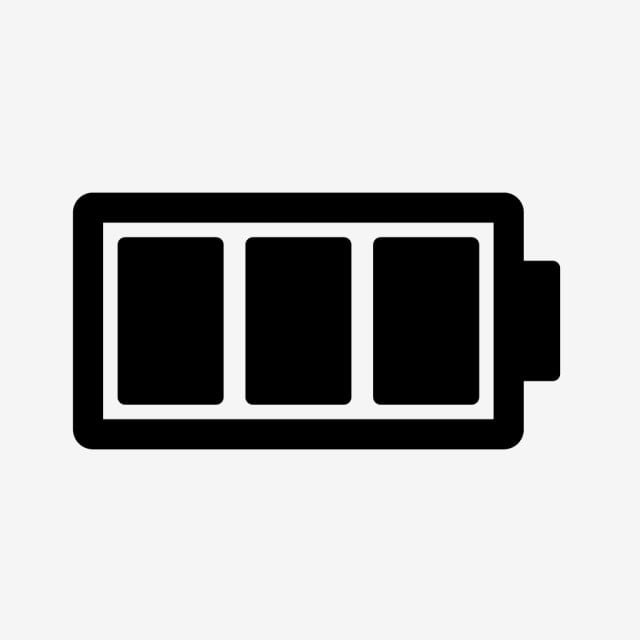 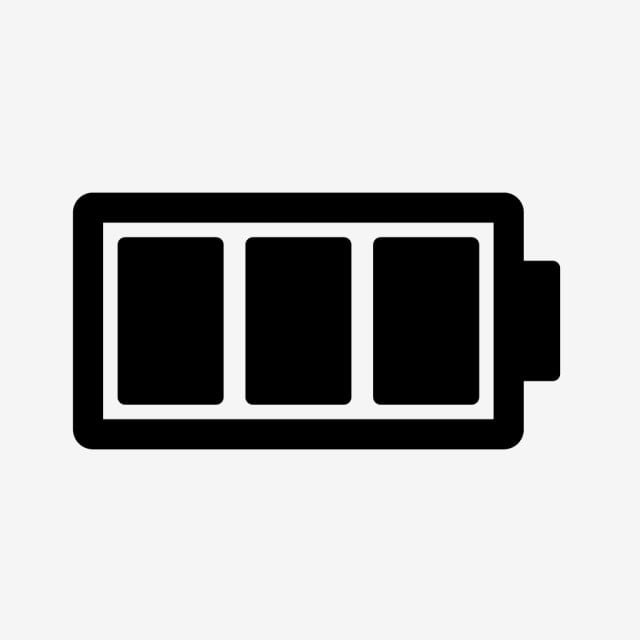 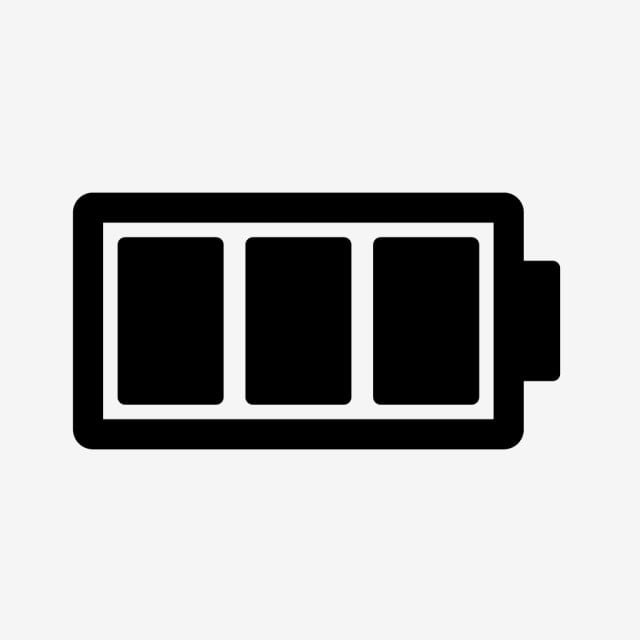 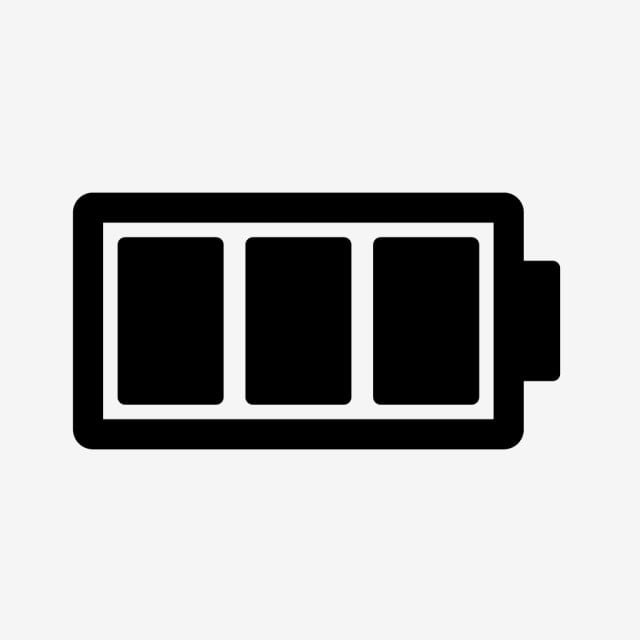 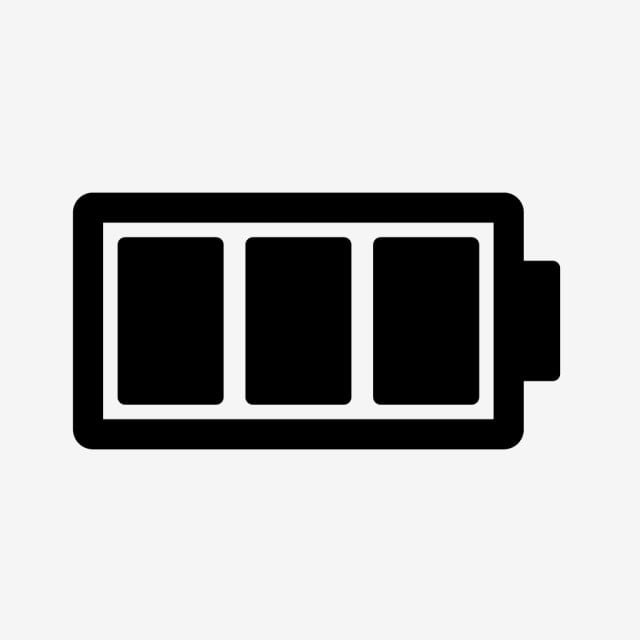 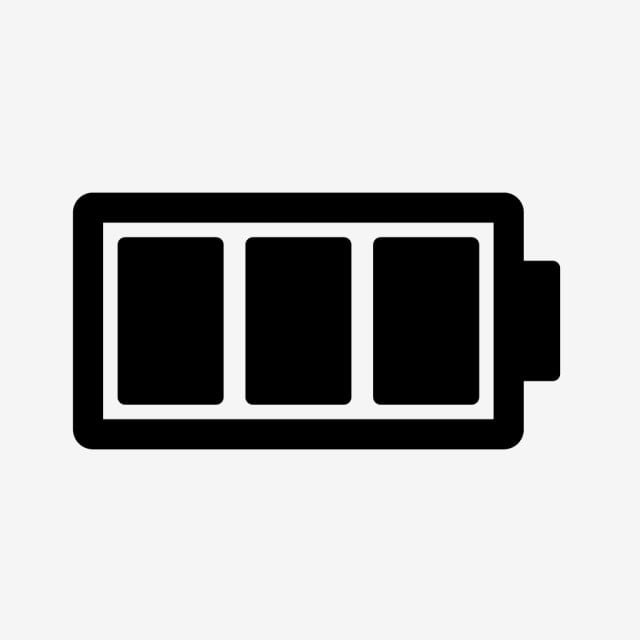 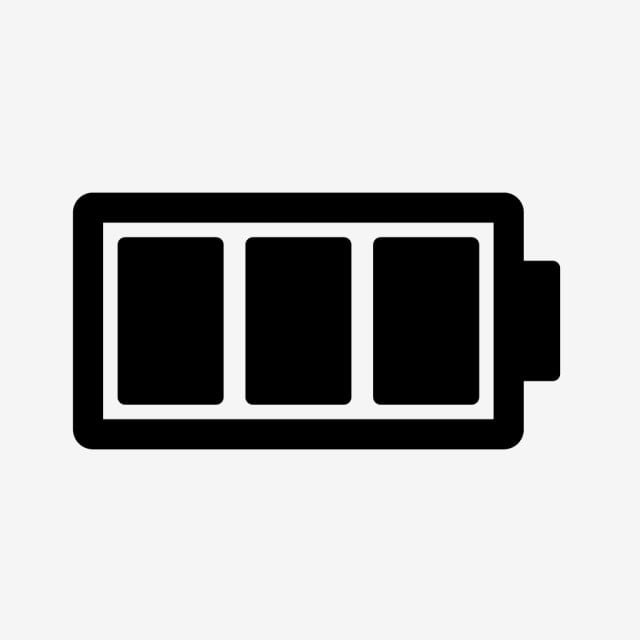 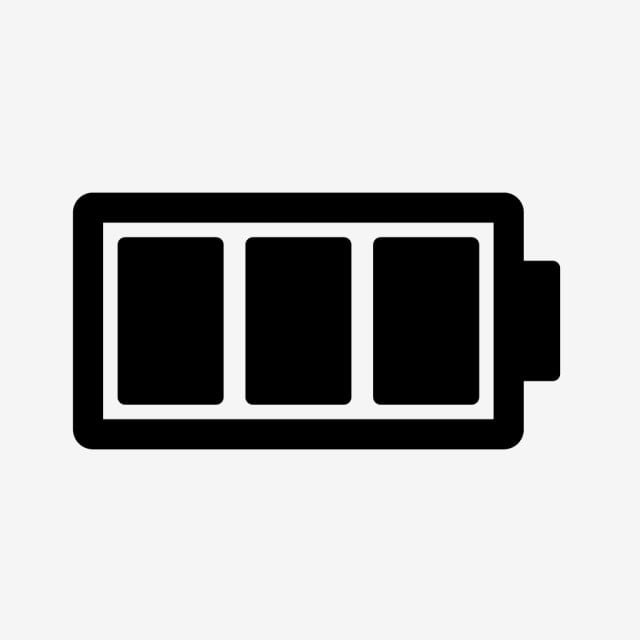 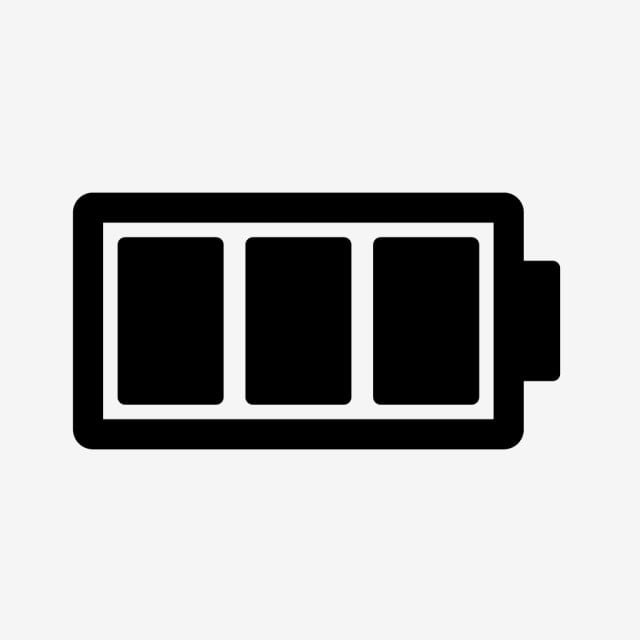 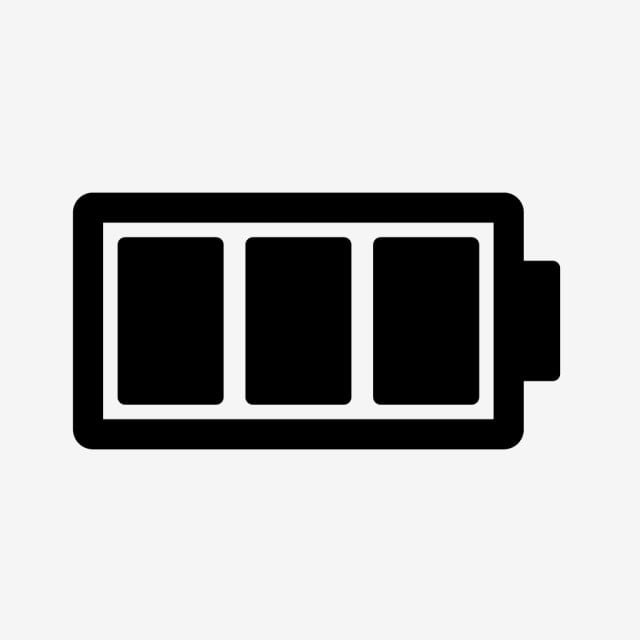 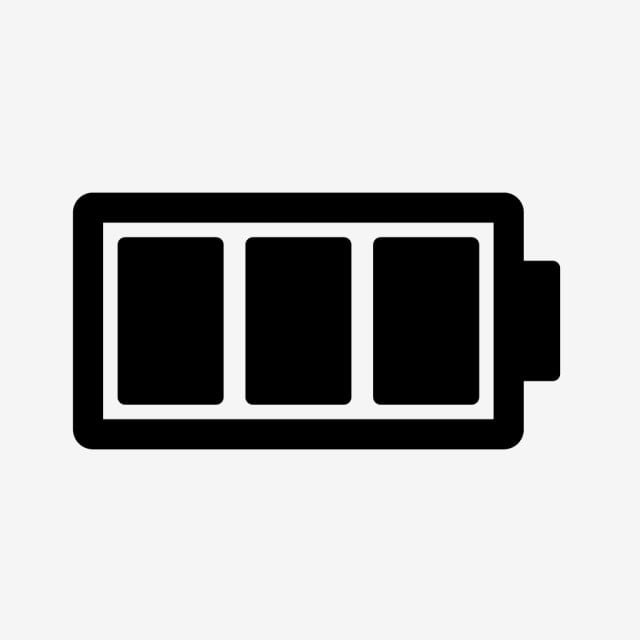 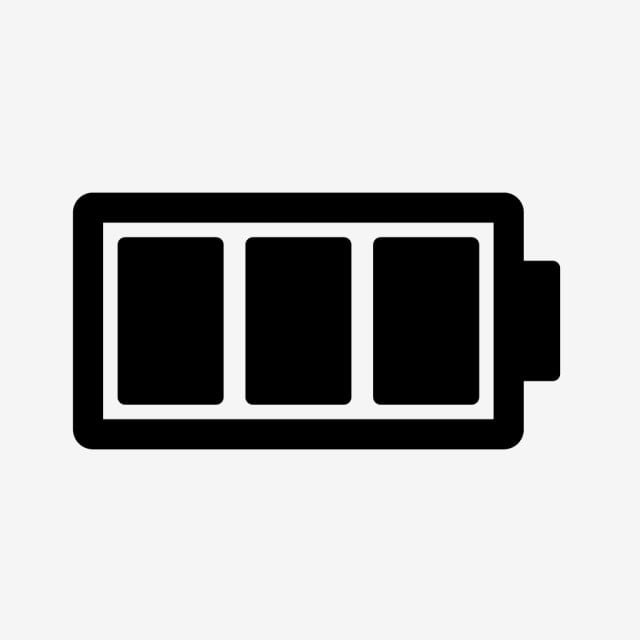 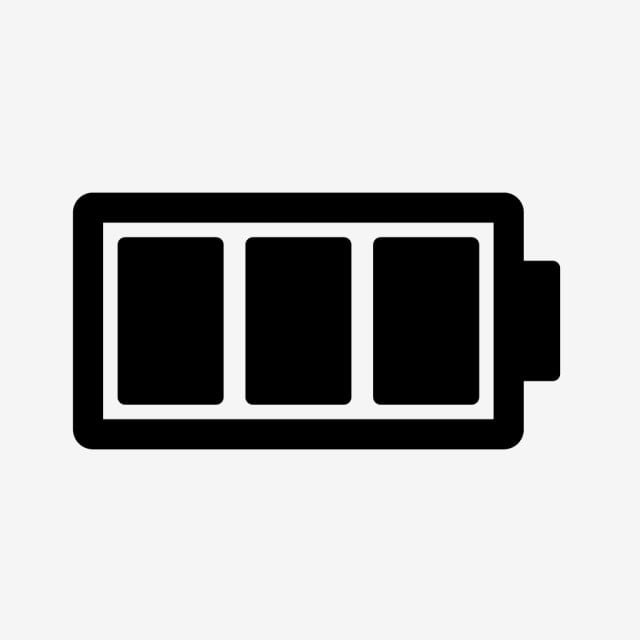 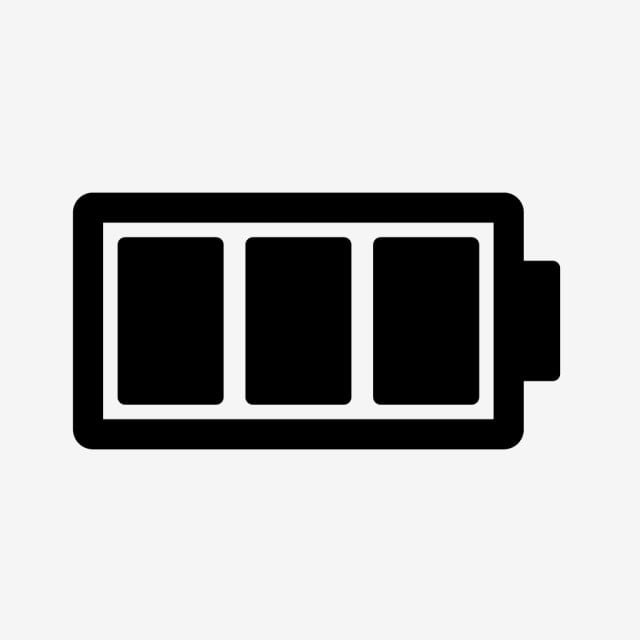 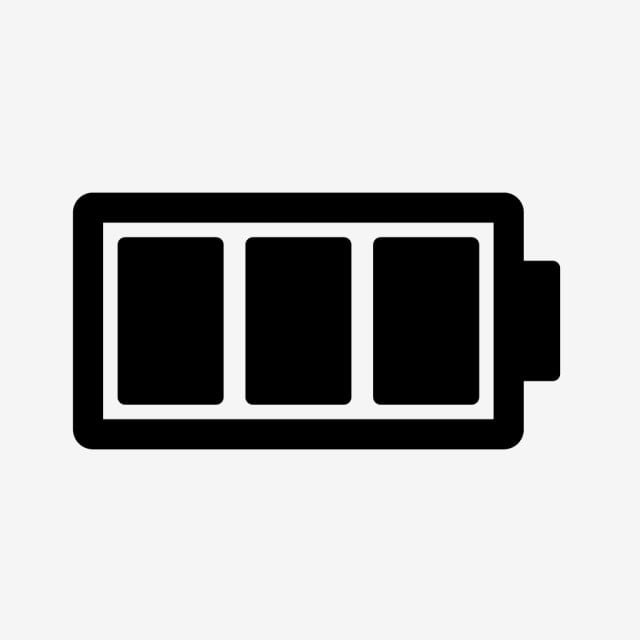 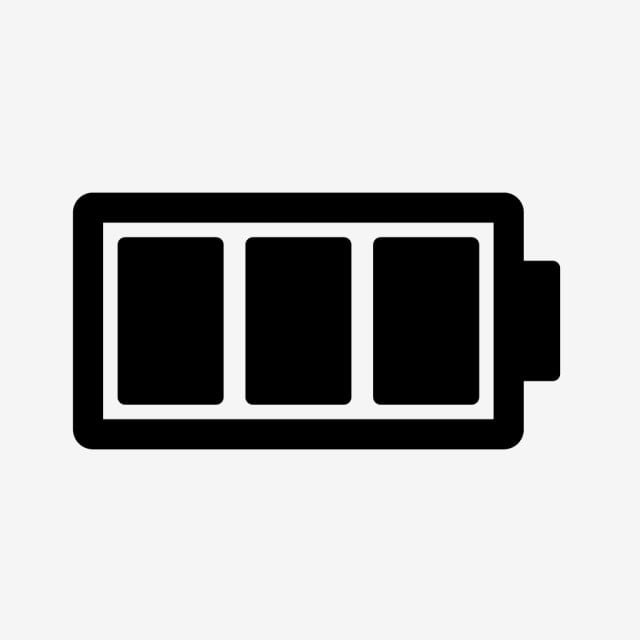 شروق
غدي
غلا
ليان
ندى
يارا
ميار
حسابي في تويتر
حسابي في التلجرام
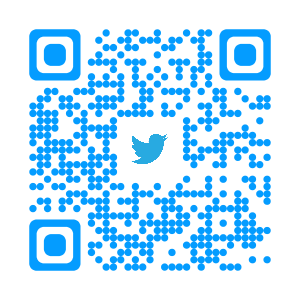 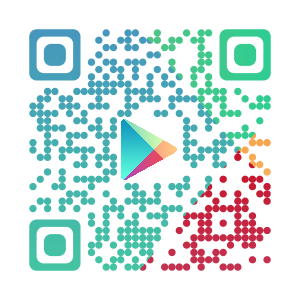